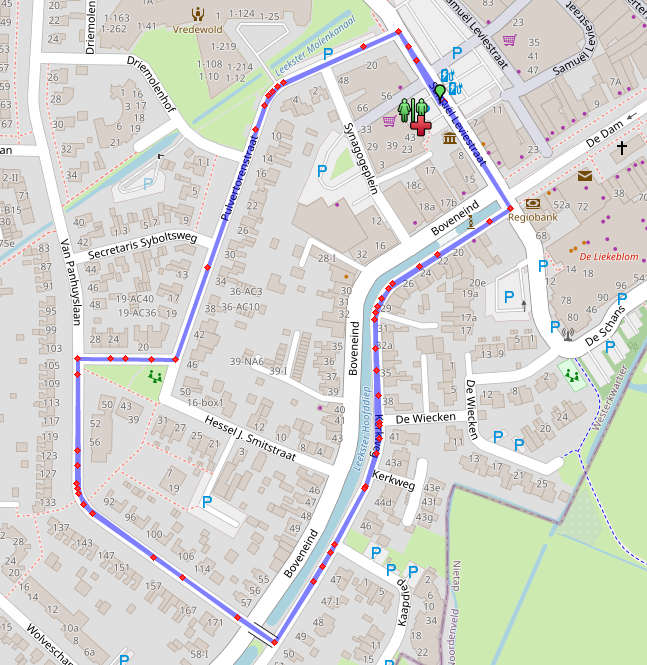 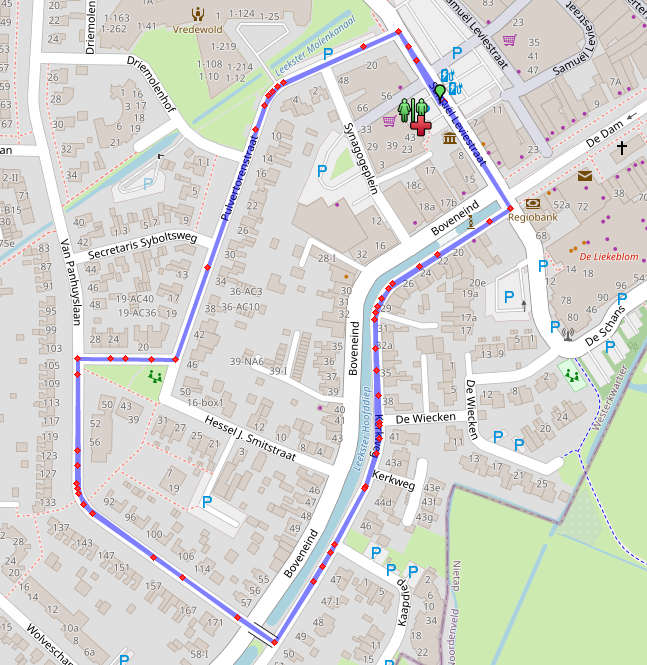 Start Jeugdloop
Start Jeugdloop
Finish
Finish
Inschrijven
Inschrijven
Start 4 Mijl